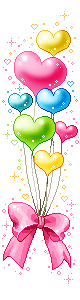 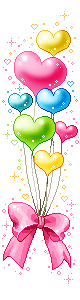 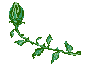 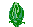 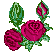 Trường Tiểu học Trung Lập Hạ
Môn: Tập đọc
Lớp: 3
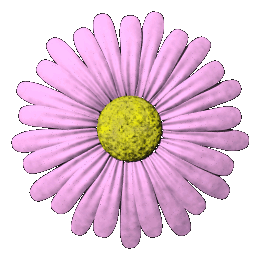 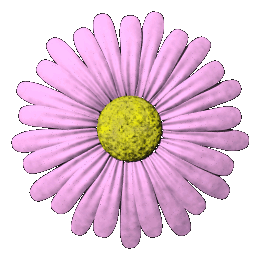 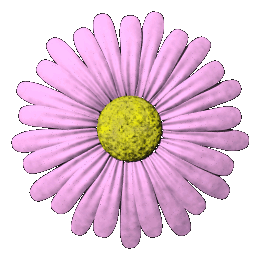 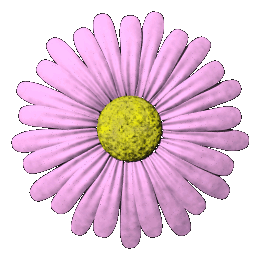 Tập đọc
Nhớ lại buổi đầu đi học
SGK - 76
Tập đọcNhớ lại buổi đầu đi học
Hằng năm, cứ vào cuối thu, lá ngoài đường rụng nhiều, lòng tôi lại nao nức những kỉ niệm mơn man của buổi tựu trường. Tôi quên thế nào được những cảm giác trong sáng ấy nảy nở trong lòng tôi như mấy cánh hoa tươi mỉm cười giữa bầu trời quang đãng.
        Buổi mai hôm ấy, một buổi mai đầy sương thu và gió lạnh. Mẹ tôi âu yếm nắm tay tôi dẫn đi trên con đường làng dài và hẹp. Con đường này tôi đã quen đi lại lắm lần, nhưng lần này tự nhiên thấy lạ. Cảnh vật xung quanh tôi đang có sự thay đổi lớn: hôm nay tôi đi học.
Tập đọcNhớ lại buổi đầu đi học
Cũng như tôi, mấy học trò mới bỡ ngỡ đứng nép bên người thân, chỉ dám đi từng bước nhẹ. Họ như con chim nhìn quãng trời rộng muốn bay, nhưng còn ngập ngừng e sợ. Họ thèm vụng và ước ao thầm được như những người học trò cũ, biết lớp, biết thầy để khỏi phải rụt rè trong cảnh lạ.
                                                                                                                                                        Theo THANH TỊNH
Tập đọcNhớ lại buổi đầu đi học
SGK - 76
Luyện đọc
Tìm hiểu bài
- nao nức, mơn man
- tựu trường, nảy nở
- quang đãng, bỡ ngỡ
- ngập ngừng, rụt rè
* Bài chia làm 3 đoạn ( mỗi lần xuống dòng là 1 đoạn )
* Bài này đọc với giọng nhẹ nhàng, tình cảm. Chú ý ngắt nghỉ hơi giữa các cụm từ.
Tập đọcNhớ lại buổi đầu đi học
- Luyện đọc
Câu:
Tôi quên thế nào được những cảm giác 
trong sáng ấy  nảy nở trong lòng tôi   như 
mấy cánh hoa tươi  mỉm cười giữa bầu 
trời quang đãng.
Tập đọcNhớ lại buổi đầu đi học
- Luyện đọc
- Tìm hiểu bài:
+ Từ
+ Từ ngữ
Đoạn 1:
- mơn man
- Tựu trường:
- tựu trường
Ngày đầu tiên học sinh đến trường để chuẩn bị khai giảng.
Đoạn 2:
- Đường làng:
Con đường ở làng quê
Đoạn 3:
- Thèm vụng:
Ao ước thầm
- bỡ ngỡ
- Rụt rè:
- rụt rè
Nhút nhát, sợ sệt
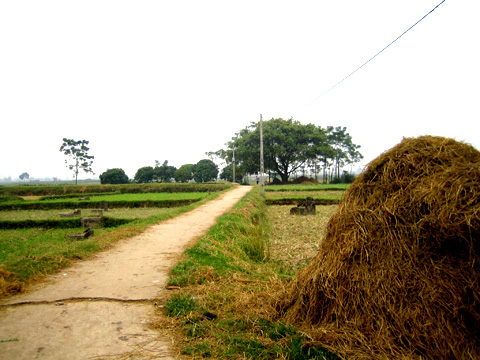 Tập đọcNhớ lại buổi đầu đi học
Tìm hiểu bài
- HS đọc thầm đoạn 1:
- Điều gì gợi tác giả nhớ những kỷ niệm của buổi tựu trường?
Lá ngoài đường rụng nhiều vào cuối thu làm tác giả nao nức nhớ những kỷ niệm của buổi tựu trường.
Tập đọcNhớ lại buổi đầu đi học
Tìm hiểu bài
- HS đọc thầm đoạn 2:
+ Trong ngày đến trường đầu tiên, vì sao tác giả   thấy cảnh vật có sự thay đổi lớn?
Vì tác giả là cậu bé ngày xưa lần đầu  trở thành học trò được mẹ đưa đến trường cảm thấy rất bỡ ngỡ  nên những cảnh quen thuộc hằng ngày như cũng thay đổi.
Tập đọcNhớ lại buổi đầu đi học
Tìm hiểu bài
- HS đọc thầm đoạn 3:( )
+Tìm những hình ảnh nói lên sự bỡ ngỡ của đám học trò mới tựu trường?
- Bỡ ngỡ đứng nép bên người thân
    - Chỉ dám đi từng bước nhẹ; như con chim nhìn quãng trời rộng muốn bay nhưng còn ngập ngừng, e sợ.
    - Thèm vụng và ước ao được mạnh dạn như những học trò cũ đã quen lớp, quen thầy.
Tập đọcNhớ lại buổi đầu đi học
- Tìm hiểu bài
Nội dung: Bài văn là những hồi tưởng 
đẹp đẽ của nhà văn Thanh Tịnh về buổi 
đầu tiên tới trường.
Tập đọcNhớ lại buổi đầu đi học
Học thuộc lòng đoạn văn
Hướng dẫn học sinh đọc diễn cảm đoạn văn: đọc với giọng hồi tưởng, nhẹ nhàng, đầy cảm xúc; nhấn giọng những từ gợi tả, gợi cảm.
Hằng năm,   cứ vào cuối thu,   lá ngoài đường rụng nhiều,   lòng tôi lại nao nức    những kỉ niệm mơn man của buổi tựu trường.   Tôi quên thế nào được những cảm giác trong sáng ấy   nảy nở trong lòng tôi    như mấy cánh hoa tươi    mỉm cười giữa bầu trời quang đãng.
Tập đọcNhớ lại buổi đầu đi học
Học thuộc lòng đoạn văn
Hướng dẫn học sinh đọc diễn cảm đoạn văn: đọc với giọng hồi tưởng, nhẹ nhàng, đầy cảm xúc; nhấn giọng những từ gợi tả, gợi cảm.
Cũng như tôi,  mấy cậu học trò mới  bỡ ngỡ đứng nép bên người thân   chỉ dám đi từng bước nhẹ.  Họ như con chim nhìn quãng trời rộng muốn bay,  nhưng còn ngập ngừng e sợ.   Họ thèm vụng  và ước ao  thầm được như những người học trò cũ,  biết lớp,  biết thầy để khỏi phải rụt rè trong cảnh lạ.
Tập đọcNhớ lại buổi đầu đi học
Củng cố - Dặn dò
- Về nhà tiếp tục học thuộc 1 đoạn văn trong bài.
- Nhớ lại buổi đi học đầu tiên của mình để kể lại trong tiết Tập làm văn tới..
- Chuẩn bị bài: Trận bóng dưới lòng đường.